EJ EO292Mapping Tools & Hub Project
Emad Khatib & Matthew McLambDIT – PMO & Data DivisionEJ Stakeholder Meeting
September 17, 2024
Agenda
Project status
Overall
Feedback Status
Risks and Issues
Public feedback
Next Steps
MVP development
Misc.
Project Status
* Based on EJAC schedule
Risks and Issues
Status
Work completed on the council recommendations provided by the subcommittee (See below table)
Accessibility assessment completed (layer ordering, symbology, pop-ups, layer descriptions).
EJ Hub Site introduction text complete.
Contact form – email address established (ncejac@nc.gov).
Grant intake form – details sent to DIT to add to Hub Site
Attended all public engagement meetings. 
Received and reviewed feedback from the council and public. Identified 63 enhancements and addressed items (16) that have no scheduling impact, including Misty Buchanan, DNCR, comment.
* Turn on/off layers with one click is not available within the application – Enhancement
** Unable to clip the NOAA data. Dropped
Public Feedback – Completed Items
Group Heat Prediction layers within one group
Adjusted layer drawing order to ensure points are visible on top of polygons (3 comments related to this topic)
Spelled out TDI
Display shading at the tract level for all race categories
Adjusted the titles for most of the health layers to ensure rate per population was included (4 public comments related to this, 34 updates made to ensure consistency)
Added a legend for the “Community Access to Broadband Funded Locations” layer
Moved the “Managed Conservation Areas” layer from Environmental to the Supporting Data category
Adjusted the transparency of the polygon layers to allow you to see the road name details beneath 
Added text to the splash screen alerting users that some layers have tract level data when you zoom in
Updated the “TDI” layer description in the “Help me understand these layers” tool to include more descriptive text
Action Items - Status
Develop the grant intake form information in the hub. In progress – DIT adding to Hub Site
Develop the how-to video and publish to the About page
Finalize the contact form Submit button – need email address for the Governor’s Environmental Justice Advisory Council.
Complete the accessibility assessment (pop-ups, symbology, data layer descriptions)
Add the introduction text to the EJ Mapping Tool and Hub Site as provided by the Governor’s Office 
Prepare for final MVP demo for council approval to roll out the HUB and Mapping tool.
Next Steps
Develop the how-to video and publish to the About page
Grant inquiry form being added to Hub Site by DIT
Obtain approval from the Governor’s office to lunch Hub site and Mapping tool to the public
Launch the EJ Mapping tool and Hub
Send enhancements list to the Governor’s Office
Complete PTA (Privacy Threshold Analysis)
Discussions/Decisions
Prototype Demo – EJ Mapping Tool
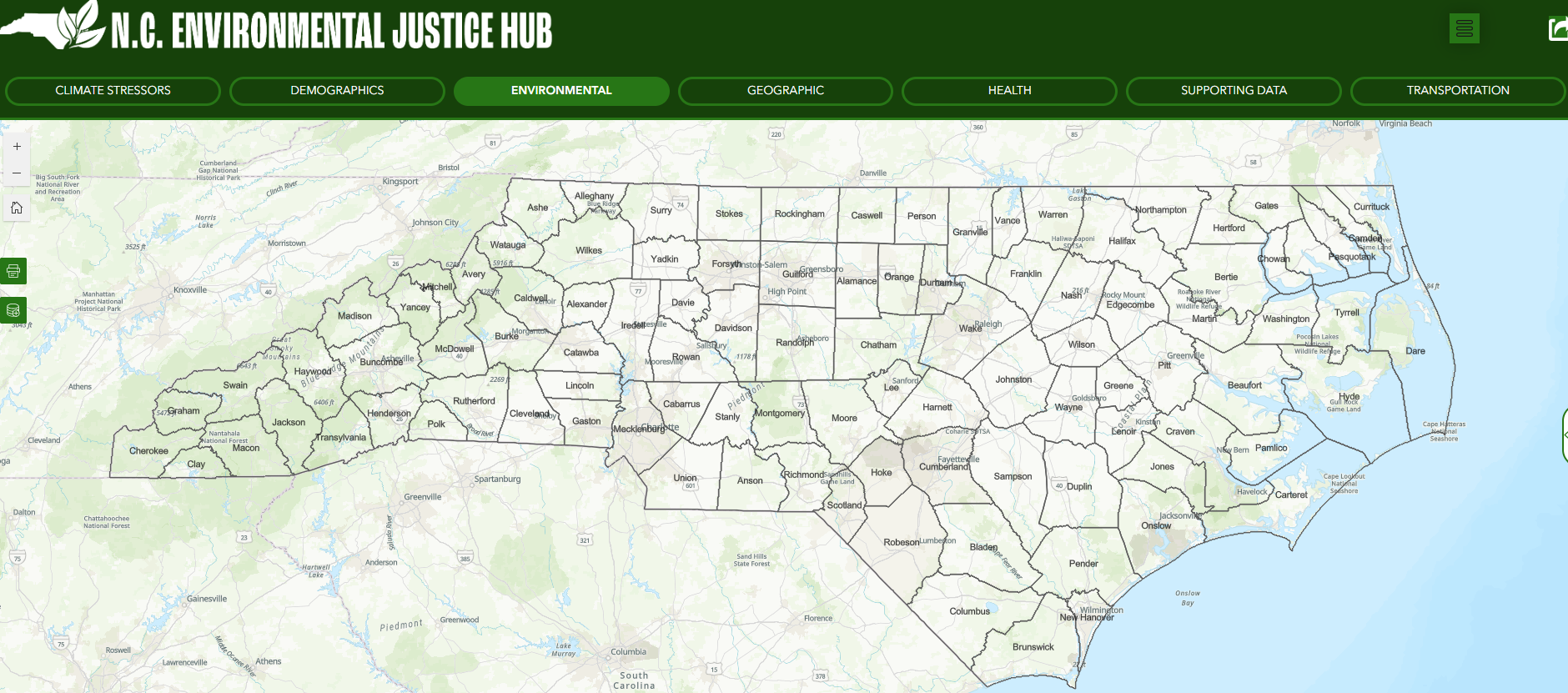